West Midlands branch
AGM
17th November 2020
Welcome
RSB AGM
What is our Annual General Meeting (AGM)?
This is a meeting of the membership required by RSB bylaws, regulations and Royal Charter where members conduct business.

All RSB branches are required to hold an AGM each financial year (1st October –30th September). 

In practice the AGM can be a very short session held before or after a regular branch event.
Introductions
Current West Midlands Committee Members 
Chair: Dr Sue Howarth CBiol FRSB
Treasurer: Lesley Payne CBiol MRSB
External Communication Secretary: Lesley Payne CBiol MRSB
Meetings Secretary: Amelia Lakin AMRSB
Student Engagement Coordinator: Dr Phillip Young FRSB
Events Coordinators: Norma Broadbridge MBE FRSB, 
Dr Caroline Day CBiol FRSB, Dr Daniel Franklin MRSB, Ben Glover, 
Dr Jill Johnson MRSB, Prof. Luisa Orsini, Dr Sarah Williams MRSB
RSB Ambassadors, West Midlands
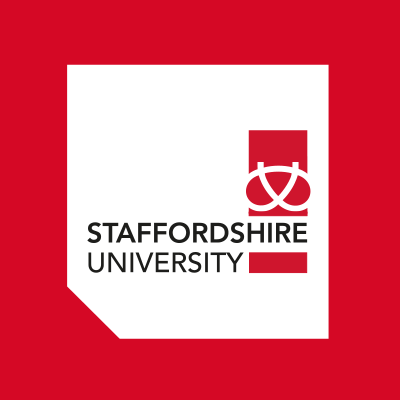 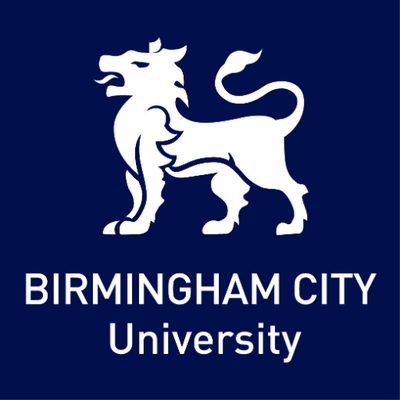 Dr Sarah Williams                  Dr Ashok Patel
Agenda
1.Introduction and welcome
2.Attendance and apologies for absence
3.Minutes of the AGM of 05.11.19
4.Review of committee roles
5.Election of Committee for 2020/21
6.Branch Annual Report, including events 2019/20; questions
7.Branch Treasurer’s Report; questions
8.Future events
9. Prof. Nigel Brown (5 min)

AOB
Attendance List10 WM members needed for quorum
Apologies
Agenda
1.Introduction and welcome
2.Attendance and apologies for absence
3.Minutes of the AGM of 05.11.19
4.Review of committee roles
5.Election of Committee for 2020/21
6.Branch Annual Report, including events 2019/20; questions
7.Branch Treasurer’s Report; questions
8.Future events
9. Prof. Nigel Brown (5 min)

AOB
Royal Society of Biology West Midlands Branch
Annual General Meeting    05.11.2019    18.40 – 19.15
                   Room BSR1, Gibbet Hill Campus, University of Warwick CV4 7AL
Recorded by Sue Howarth with help from Norma Broadbridge.
 
Draft Minutes
The purpose of the AGM was explained and members and guests welcomed. 
 
a. Attendees: Norma Broadbridge, David Elsy, Daniel Franklin, Ben Glover, Sue Howarth, , Annora Johnson, Richard Johnson (non-member), Kevin Moffat (from 18.55), Harriet Nolan, Lesley Payne, John Payne (non-member), Robert Savage, Phil Young.
b. Apologies: Jess Andrews, Carl Bethell, Caroline Day, Amelia Lakin, Jill Johnson
 
Minutes of the AGM of 21.11.2018 were circulated and approved.  Proposer: N. Broadbridge. Seconder: L. Payne
 
Review of committee roles: this was discussed and agreed that the committee could be flexible over changes in roles over the coming year.  It would be helpful to have a Vice Chair.
 
Election of Committee for 2019/20 – no new names had been submitted and no-one in the room wanted to put their names forward apart from the existing committee.  All committee members apart from Elisha Zadok had agreed to stay on the committee in their current roles and this was voted on.         Proposer: P. Young; Seconder: A. Johnson.                                                      Those members who had been co-opted (D. Franklin, B. Glover and A. Lakin) were now properly elected members of the committee.  It was agreed to try to contact Elisha again to check what he wants to do. 
 
The Branch Annual Report including events 2018/19 was presented. The PowerPoint is attached to these Minutes.  No questions.
Minutes of the 2019 AGM
The Branch Treasurer’s Report was presented; questions included whether this year’s events were more in number than last years; some of the detail was clarified about how funds are ‘carried over’.  The report was accepted.  Proposer: N. Broadbridge;  Seconder: P. Young.
 
Future events were discussed.  The distance from the train station to BCU for the Christmas Social event was discussed and this need clarifying on the booking information. Support was given for going forward with a forestry talk and visit.  Additional future events were discussed including using Tudor Grange School, Solihull, as a venue for talks.
 
There was no AOB
 
Thanks were given to Warwick University for hosting the event and Dr Phil Young for organising rooms, speaker and refreshments.
 
The AGM was followed by an adjournment to the central campus for light refreshments in the Oculus atrium and a talk at 20.00, in Lecture Theatre 3 given by Professor Kevin Moffat of Warwick University, titled “Drosophila - Not just a fly, rather a genetic hero" which paid homage to 2019 being the Year of the Fly.  A good number of undergraduate students, non-members and RSB members joined us for the talk.
 
Branch Report 2018-2019 can be found on the separate PowerPoint
Minutes of the 2019 AGM
Agenda
1.Introduction and welcome
2.Attendance and apologies for absence
3.Minutes of the AGM of 05.11.19
4.Review of committee roles
5.Election of Committee for 2020/21
6.Branch Annual Report, including events 2019/20; questions
7.Branch Treasurer’s Report; questions
8.Future events
9. Prof. Nigel Brown (5 min)

AOB
Review of Committee Roles
Chair
Vice Chair
Treasurer
External Communication Secretary
Meetings Secretary
Student Engagement Coordinator
Events Coordinators 4 vacancies
Election of Committee 2020-2021
Chair: Dr Jill Johnson MRSB
Vice Chair: Dr Sue Howarth CBiol FRSB
Treasurer: Lesley Payne CBiol MRSB
External Communication Secretary: Lesley Payne CBiol MRSB
Meetings Secretary: Amelia Lakin AMRSB
Student Engagement Coordinator: Dr Phillip Young FRSB
Events Coordinators: 
Dr Caroline Day CBiol FRSB; Dr Patricia Estaban; Dr Daniel Franklin MRSB 
Ben Glover;  Laura Guest
Honorary Consultant: Norma Broadbridge MBE FRSB
Voting
Current committee members staying in same role
Current committee members changing role
Nomination forms received for new committee members
Voting via Zoom
Proposer; seconder.

Have a blanket approval of resolutions or election of committee members

Attendees have the opportunity to voice any objections via 
Zoom chat or the raise hand function.
Election of Committee 2020-2021
Chair: Dr Jill Johnson MRSB
Vice Chair: Dr Sue Howarth CBiol FRSB
Treasurer: Lesley Payne CBiol MRSB
External Communication Secretary: Lesley Payne CBiol MRSB
Meetings Secretary: Amelia Lakin AMRSB
Student Engagement Coordinator: Dr Phillip Young FRSB
Events Coordinators: 
Dr Caroline Day CBiol FRSB; Dr Patricia Estaban; Dr Daniel Franklin MRSB 
Ben Glover;  Laura Guest
Honorary Consultant: Norma Broadbridge MBE FRSB
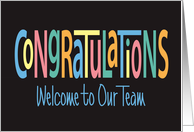 Laura and Patricia

New West Midlands branch committee members
Dr Luisa Orsini and Dr Sarah Williams

Committee members 2019- 2020
Agenda
1.Introduction and welcome
2.Attendance and apologies for absence
3.Minutes of the AGM of 05.11.19
4.Review of committee roles
5.Election of Committee for 2020/21
6.Branch Annual Report, including events 2019/20; questions
7.Branch Treasurer’s Report; questions
8.Future events
9. Prof. Nigel Brown (5 min)

AOB
Branch Annual Report – by numbers
1 Charter lecture (1)
Branch Annual Report – by numbers
1 Charter lecture (1)
2 new committee members (3)
Branch Annual Report – by numbers
1 Charter lecture (1)
2 new committee members (3)
3 non-online talks (3)
Branch Annual Report – by numbers
1 Charter lecture (1)
2 new committee members (3)
3 non-online talks (3)
4 venues (9)
Branch Annual Report – by numbers
1 Charter lecture (1)
2 new committee members (3)
3 non-online talks (3)
4 venues (9)
5 committee meetings (4)
Branch Annual Report – by numbers
1 Charter lecture (1)
2 new committee members (3)
3 non-online talks (3)
4 venues (9)
5 committee meetings (4)
13 events (13)
Branch Annual Report – by numbers
1 Charter lecture (1)
2 new committee members (3)
3 non-online talks (3)
4 venues (9)
5 committee meetings (4)
13 events (13)
656 Twitter followers @RSBWestMids (490)
Branch Annual Report – by numbers
1 Charter lecture (1)
2 new committee members (3)
3 non-online talks (3)
4 venues (9)
5 committee meetings (4)
13 events (13)
656 Twitter followers @RSBWestMids (490)
847 branch members (Jan 2020) (914)
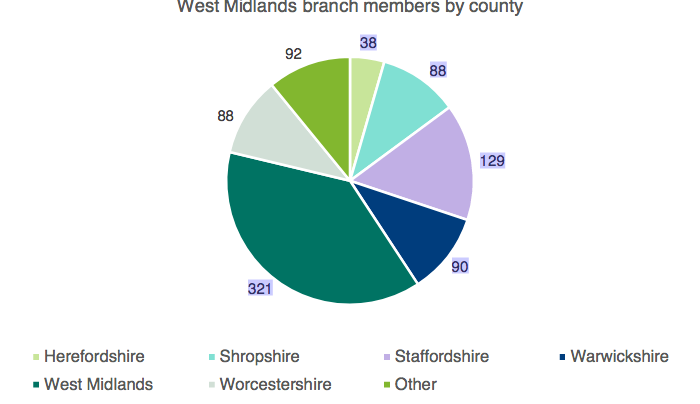 Jan 2020
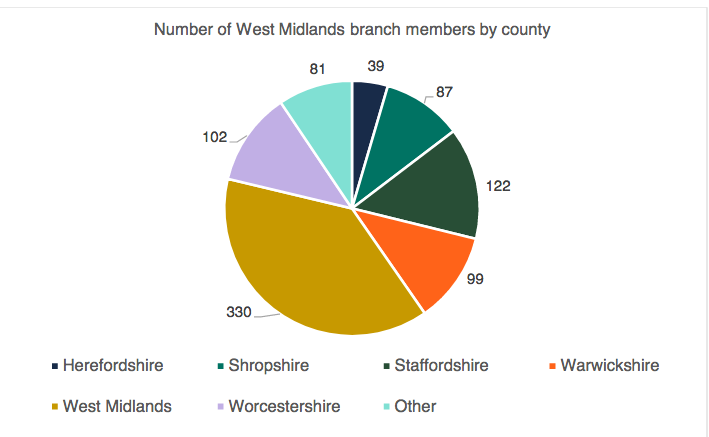 Jan 2019
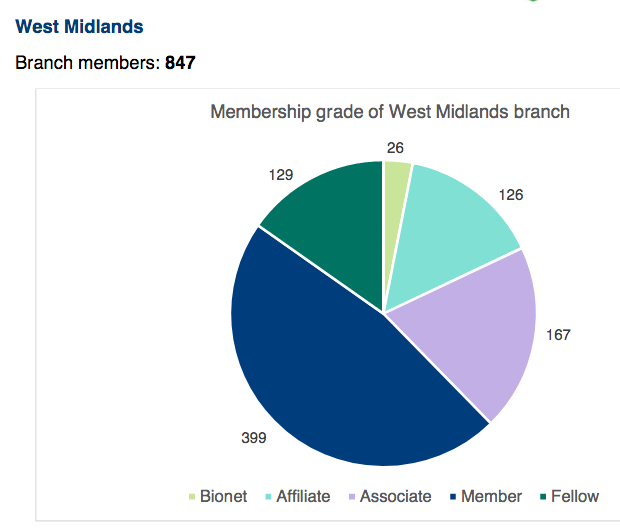 Jan 2020
Events 2019-2020
December 2019
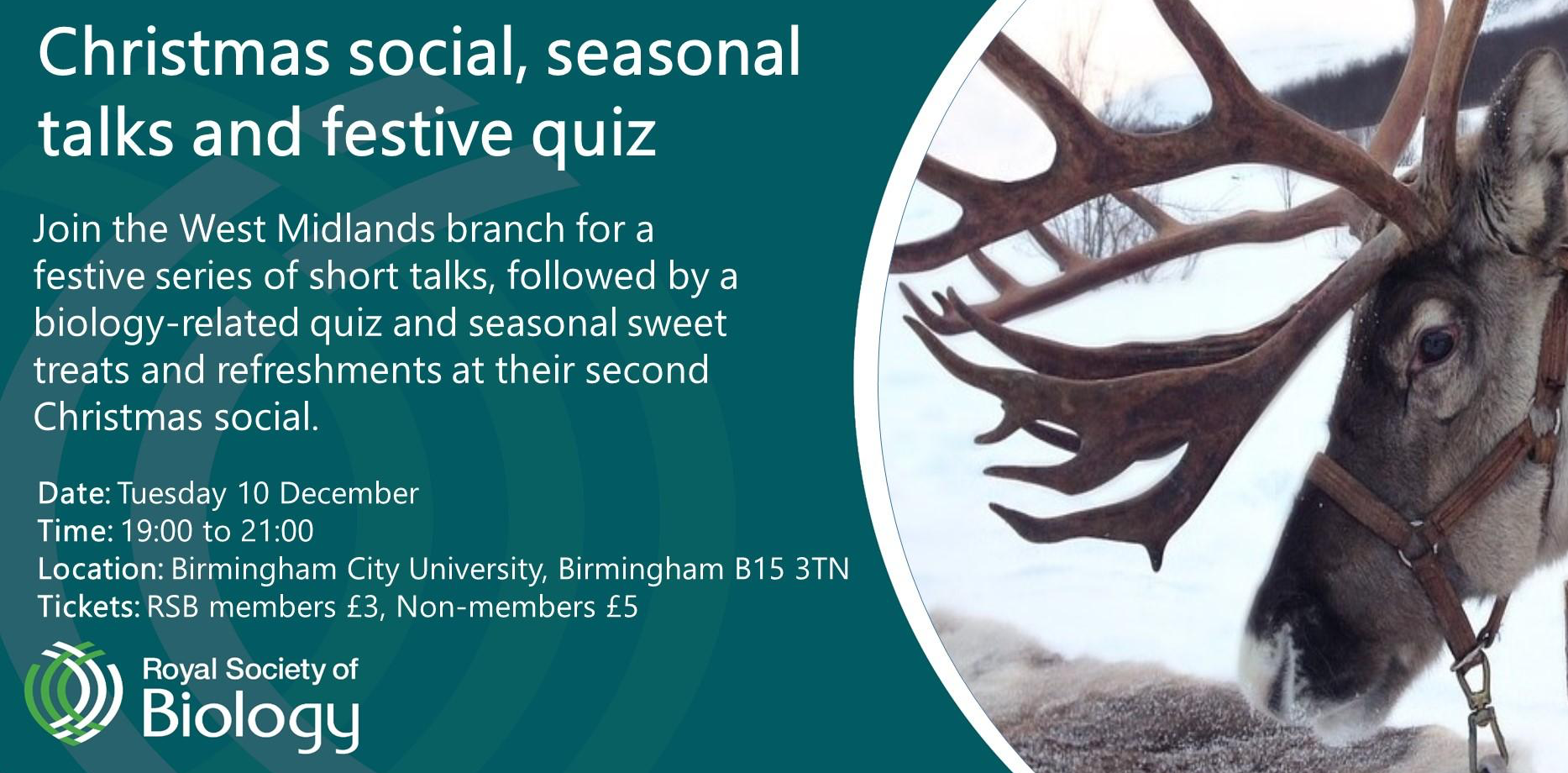 January 2020
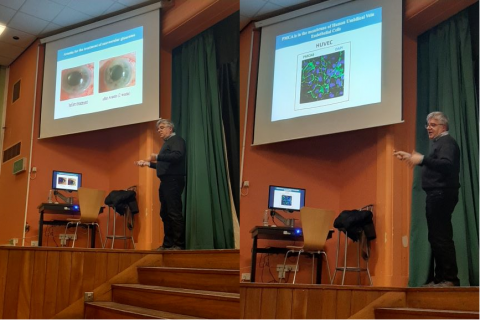 Talk on Blood Vessels

Tudor Grange School, Solihull
February 2020
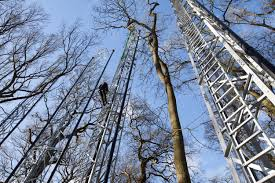 Forestry Talk

The new Institute of Forest Research,
BiFoR
University of Birmingham
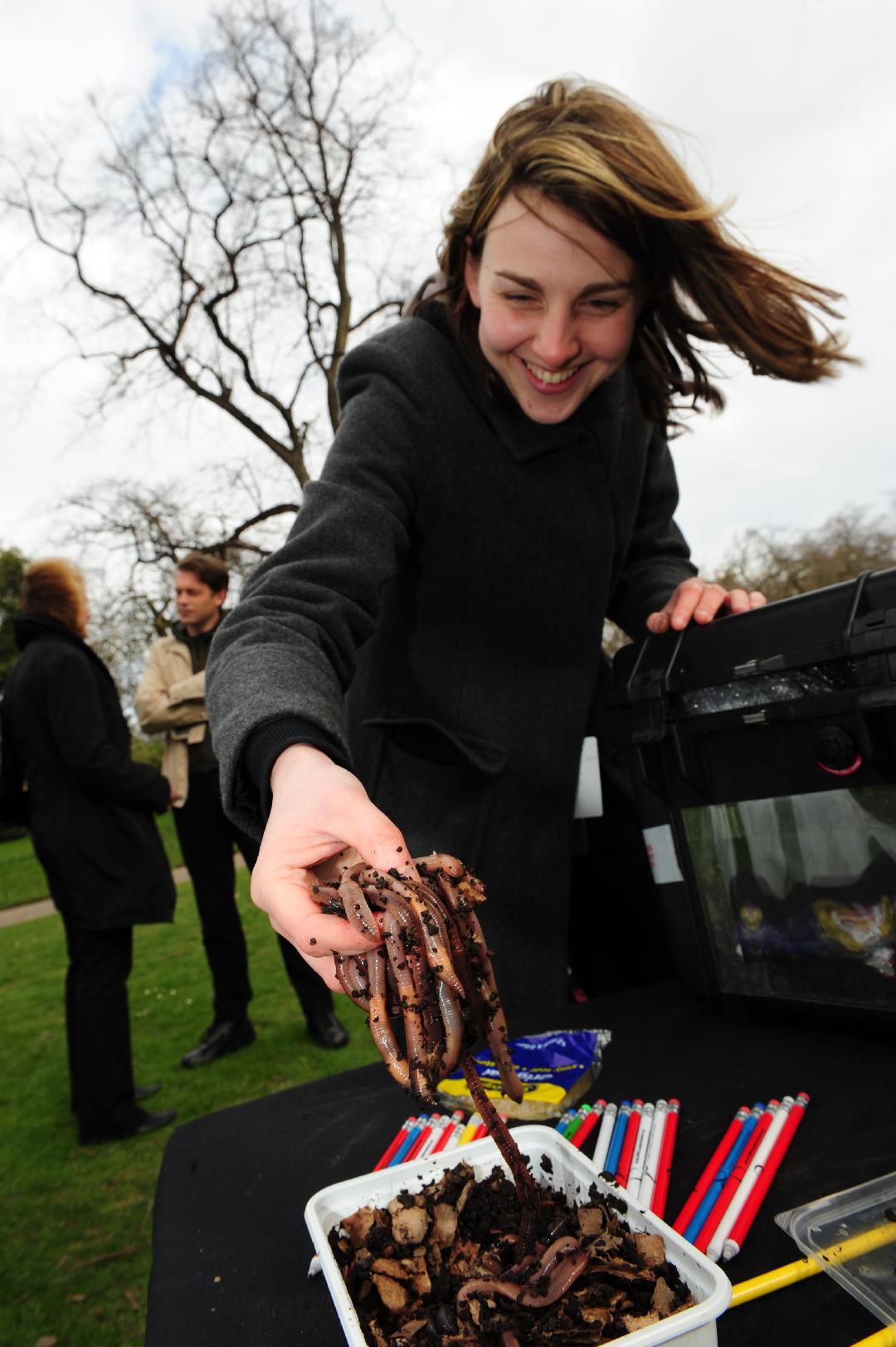 February 2020
Darwin Festival, 
Shrewsbury

Darwin’s Worms
Emma Sherlock
NHM
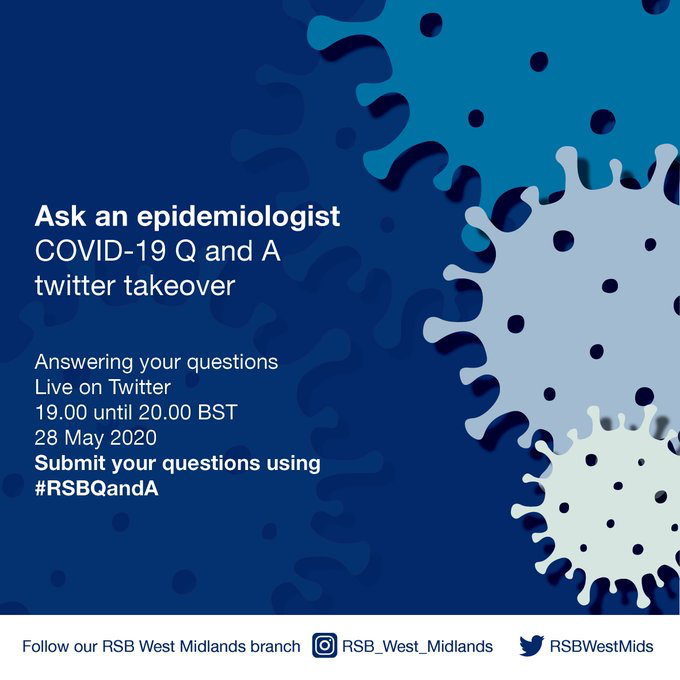 May 
2020
RSB Twitter Take-over

Daniel Franklin
COVID-19 Talk + Q&A
May, June, July, August, Sept, Oct, Nov
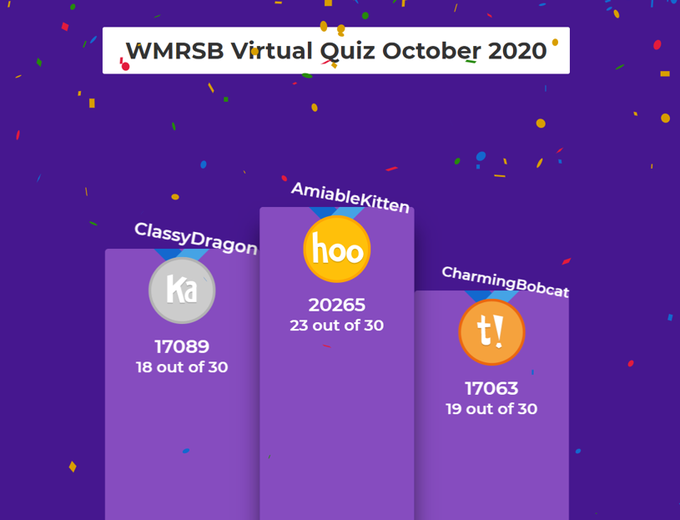 Virtual Quizzes

Jill & Ben
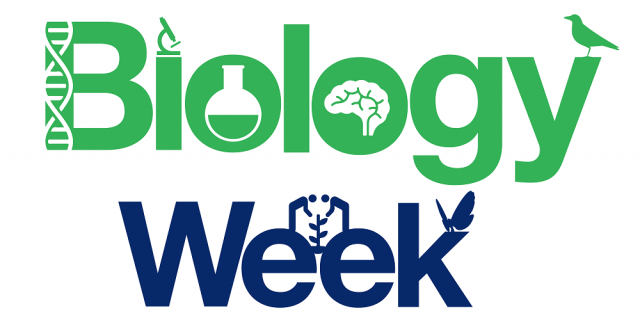 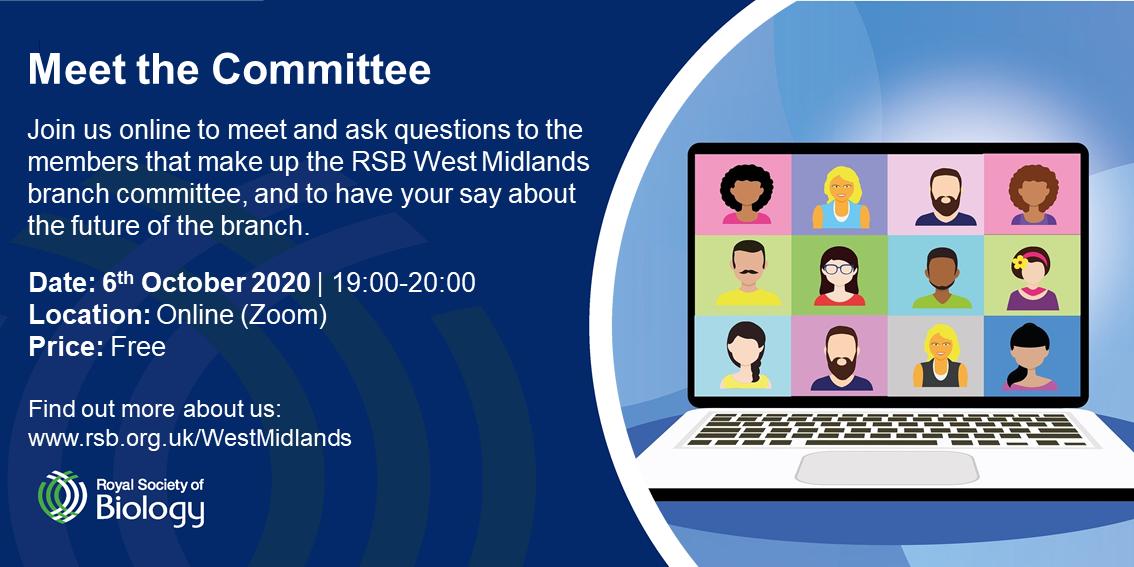 Charter Lecture: 07 Oct 2020
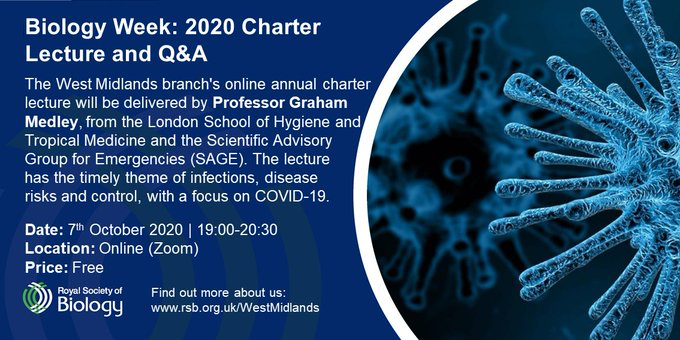 November Virtual Quiz
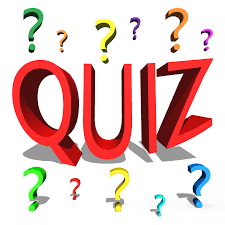 Online Committee MeetingsApril, June, September
November AGM & Hedgehog Talk
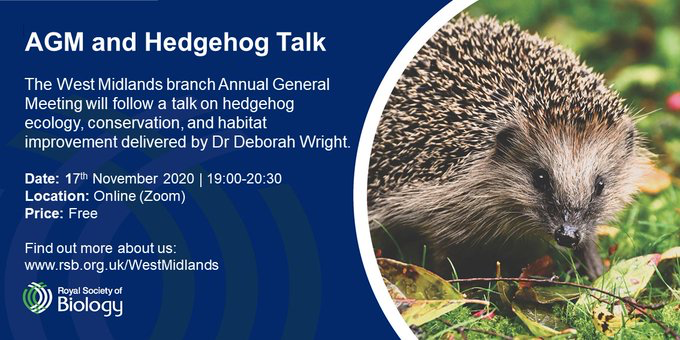 Questions
Agenda
1.Introduction and welcome
2.Attendance and apologies for absence
3.Minutes of the AGM of 05.11.19
4.Review of committee roles
5.Election of Committee for 2020/21
6.Branch Annual Report, including events 2019/20; questions
7.Branch Treasurer’s Report; questions
8.Future events
9. Prof. Nigel Brown (5 min)

AOB
Branch Treasurer’s Report
Questions
Agenda
1.Introduction and welcome
2.Attendance and apologies for absence
3.Minutes of the AGM of 05.11.19
4.Review of committee roles
5.Election of Committee for 2020/21
6.Branch Annual Report, including events 2019/20; questions
7.Branch Treasurer’s Report; questions
8.Future events
9. Prof. Nigel Brown (5 min)

AOB
December Quiz. No. 8 in our series
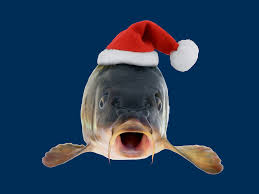 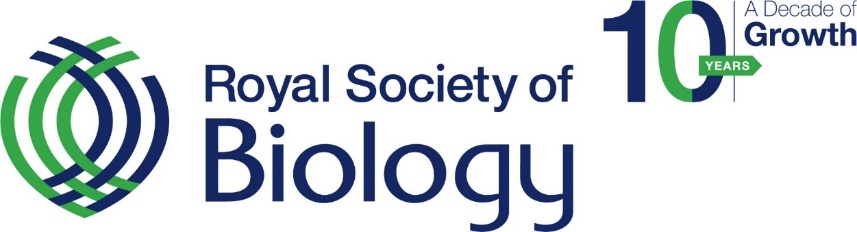 Pioneers of Biology series
Frank Pantridge – Developed the portable defibrillator
19th February in Northern Ireland
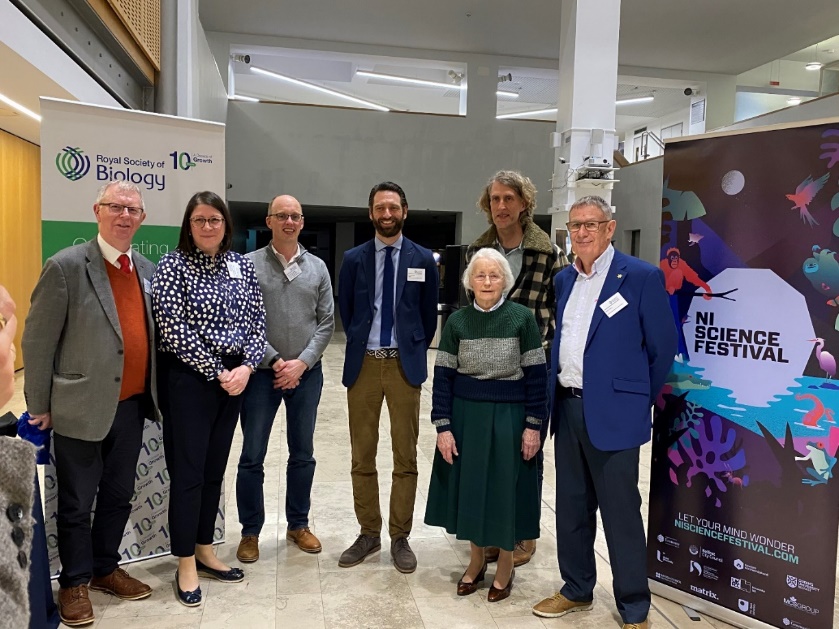 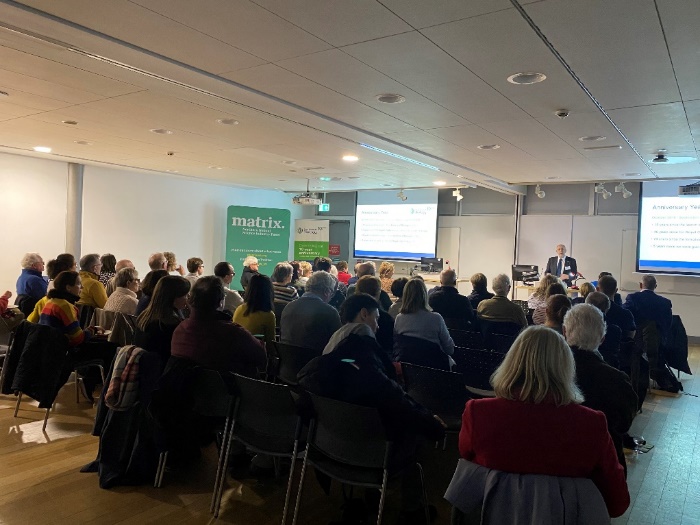 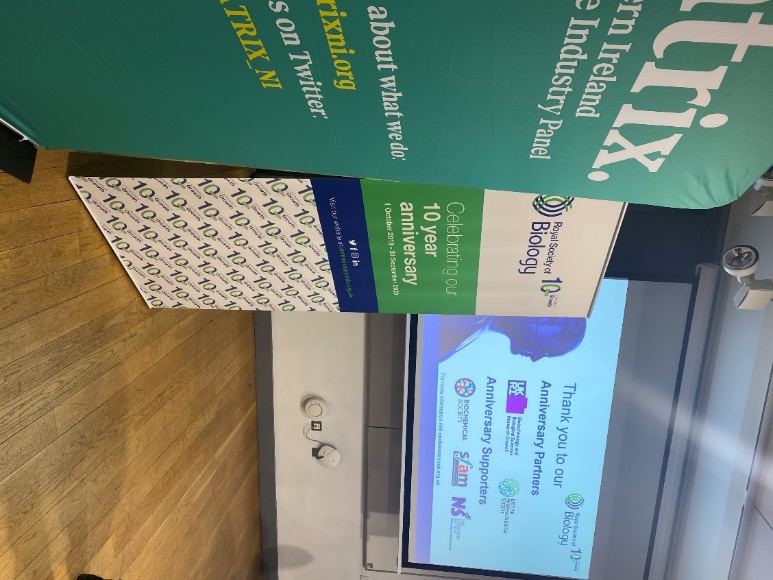 [Speaker Notes: -Overview of when the events were/are
-Success of the first in the series (Northern Ireland) 
-Upcoming (Yorkshire and Wessex but more TBC)]
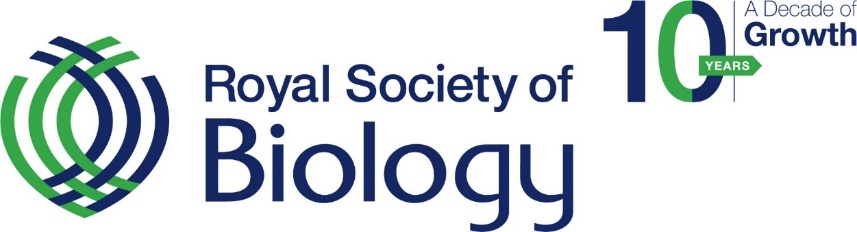 Pioneers of Biology series
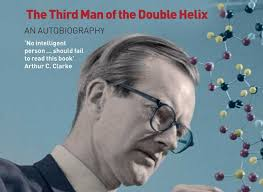 Maurice Wilkins 
Produced the first clear X-ray images of DNA

Shared the 1962 Nobel Prize for Physiology with Watson & Crick

Speaker: Sir Paul Nurse

Venue: University of Birmingham
[Speaker Notes: -Overview of when the events were/are
-Success of the first in the series (Northern Ireland) 
-Upcoming (Yorkshire and Wessex but more TBC)]
Photography Competition
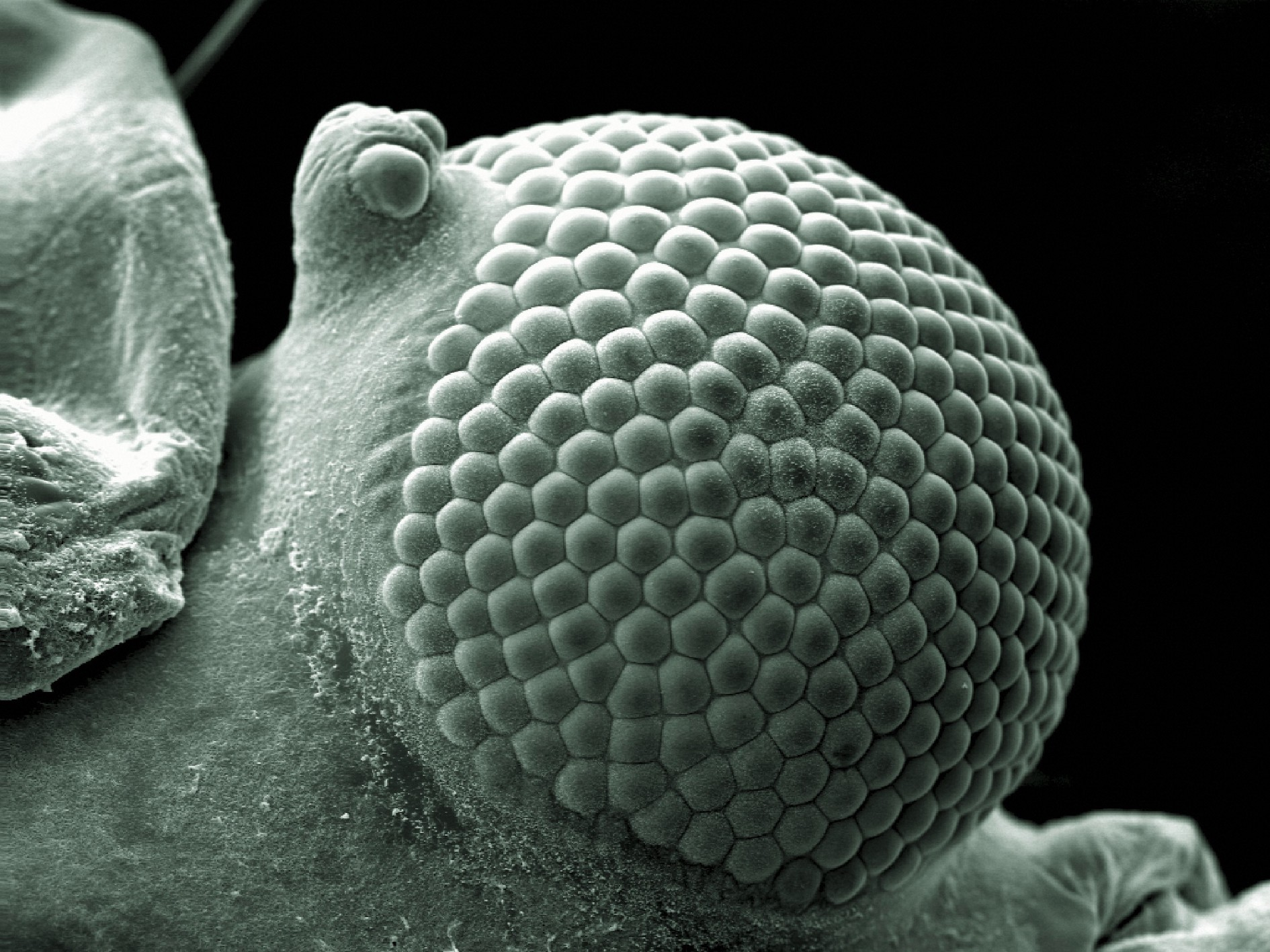 Photography Competition
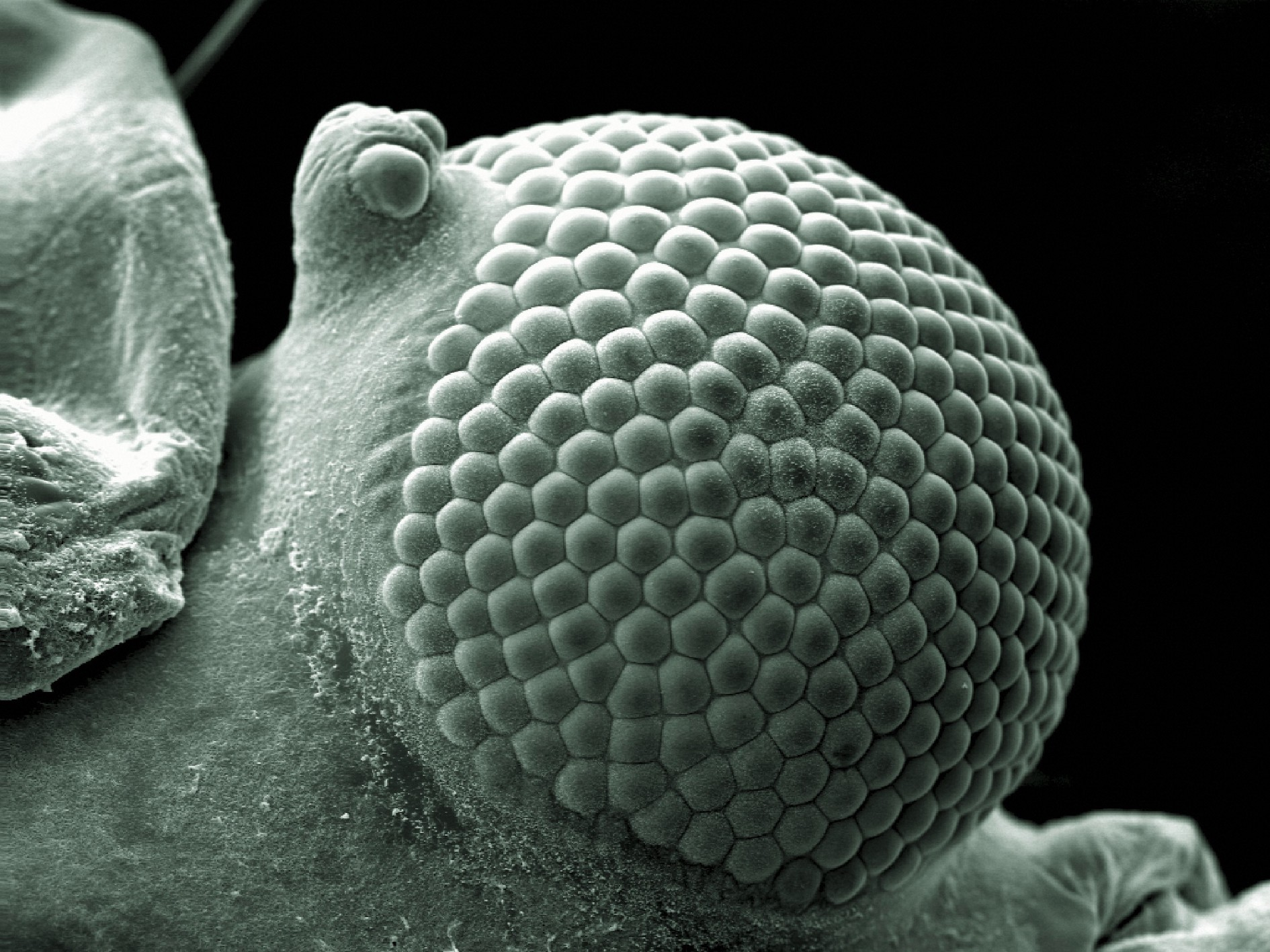 Eye of a greenfly

https://medium.com/vantage/biology-s-most-stunning-and-strange-images-of-the-year-7eaa55a03a3b
Online Darwin Festival Feb 2021
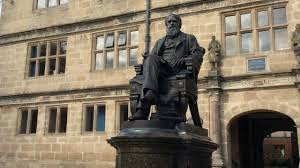 Search is on for speaker
Visit to Slimbridge, WWT
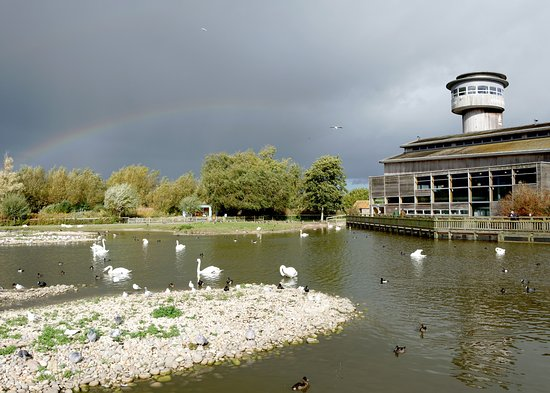 Autumn/Winter 2021

Possibly in association with the Western branch
Visit to UoB new Institute of Forest Research

Talk on Soil Science – University of Wolverhampton

Visit to the Medical Museum, Worcester
Agenda
1.Introduction and welcome
2.Attendance and apologies for absence
3.Minutes of the AGM of 05.11.19
4.Review of committee roles
5.Election of Committee for 2020/21
6.Branch Annual Report, including events 2019/20; questions
7.Branch Treasurer’s Report; questions
8.Future events
9. Prof. Nigel Brown (5 min)

AOB
AOB
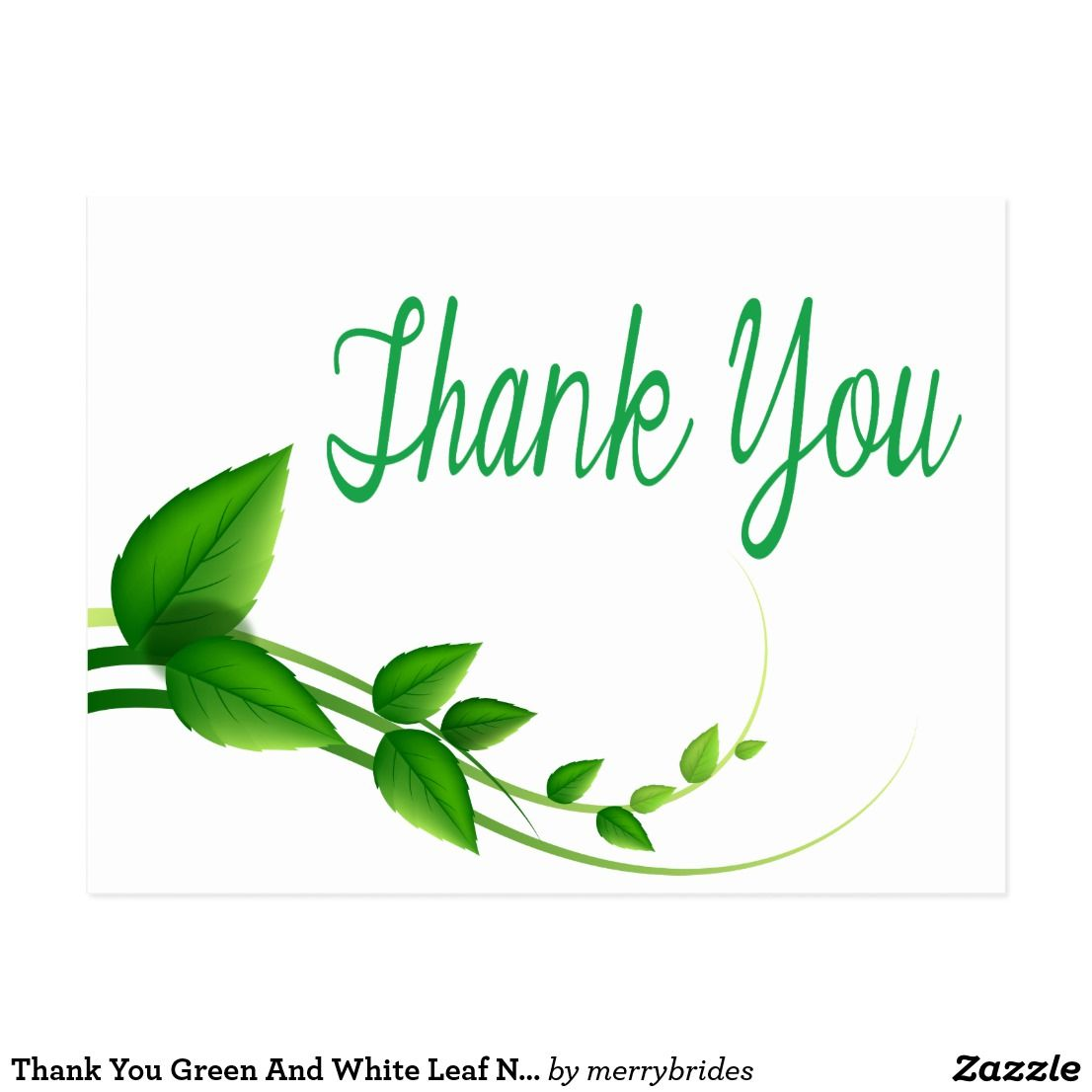 Stay in touch 
Twitter: @RSBWestMids

Instagram: https://www.instagram.com/rsb_west_midlands/

Website: https://www.rsb.org.uk/regional-activity/england/west-midlands

Email: westmidlands@rsb.org.uk
To all attendees this evening.
 
Most of the AGM material will be available online soon.